Distributed Systems
(3rd Edition)
Chapter 04: Communication
Version: March 20, 2022
Communication: Foundations
Layered Protocols
Basic networking model
Application protocol
Application
7
Presentation protocol
Presentation
6
Session protocol
Session
5
Transport protocol
Transport
4
Network protocol
3
Network
Data link protocol
2
Data link
Physical protocol
1
Physical
Network
Drawbacks
Focus on message-passing only
Often unneeded or unwanted functionality
Violates access transparency
The OSI reference model
2 / 49
Communication: Foundations
Layered Protocols
Low-level layers
Recap
Physical layer: contains the specification and implementation of  bits, and their transmission between sender and receiver
Data link layer: prescribes the transmission of a series of bits into  a frame to allow for error and flow control
Network layer: describes how packets in a network of computers
are to be routed.

Observation
For many distributed systems, the lowest-level interface is that of the  network layer.
The OSI reference model
2 / 49
Communication: Foundations
Layered Protocols
Transport Layer
Important
The transport layer provides the actual communication facilities for  most distributed systems.
Standard Internet protocols
TCP: connection-oriented, reliable, stream-oriented  communication
UDP: unreliable (best-effort) datagram communication
The OSI reference model
2 / 49
Communication: Foundations
Layered Protocols
Middleware layer
Observation
Middleware is invented to provide common services and protocols that  can be used by many different applications
A rich set of communication protocols
(Un)marshaling of data, necessary for integrated systems
Naming protocols, to allow easy sharing of resources
Security protocols for secure communication
Scaling mechanisms, such as for replication and caching

Note
What remains are truly application-specific protocols... such as?
Middleware protocols
5 / 49
Communication: Foundations
Layered Protocols
An adapted layering scheme
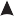 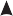 Application protocol
Application
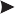 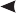 Middleware protocol
Middleware
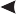 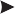 Host-to-host protocol
Operating  system
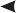 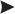 Physical/Link-level protocol
Hardware
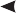 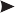 Network
Middleware protocols
5 / 49
Communication: Foundations
Types of Communication
Types of communication
Distinguish...
Synchronize at  request submission
Client
Synchronize at
Synchronize after  processing by server
request delivery
Request
Transmission  interrupt
Storage  facility


Reply
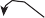 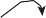 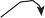 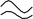 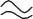 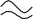 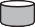 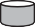 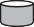 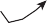 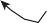 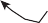 Server
Time
Transient versus persistent communication
Asynchronous versus synchronous communication
7 / 49
Communication: Foundations
Types of Communication
Types of communication
Transient versus persistent
Synchronize at  request submission
Client
Synchronize at  request delivery
Synchronize after  processing by server
Request
Transmission  interrupt
Storage  facility


Reply
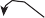 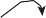 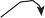 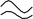 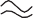 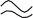 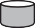 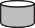 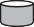 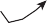 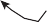 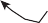 Server
Time
Transient communication: Comm. server discards message when  it cannot be delivered at the next server, or at the receiver.
Persistent communication: A message is stored at a  communication server as long as it takes to deliver it.
7 / 49
Communication: Foundations
Types of Communication
Types of communication
Places for synchronization
Synchronize at  request submission
Client
Synchronize at  request delivery
Synchronize after  processing by server
Request
Transmission  interrupt
Storage  facility


Reply
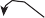 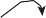 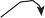 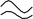 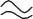 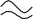 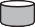 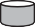 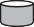 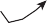 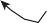 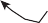 Server
Time
At request submission
At request delivery
After request processing
7 / 49
Communication: Foundations
Types of Communication
Client/Server

Some observations
Client/Server computing is generally based on a model of transient  synchronous communication:
Client and server have to be active at time of communication
Client issues request and blocks until it receives reply
Server essentially waits only for incoming requests, and  subsequently processes them
10 / 49
Communication: Foundations
Types of Communication
Client/Server

Some observations
Client/Server computing is generally based on a model of transient  synchronous communication:
Client and server have to be active at time of communication
Client issues request and blocks until it receives reply
Server essentially waits only for incoming requests, and  subsequently processes them

Drawbacks synchronous communication
Client cannot do any other work while waiting for reply
Failures have to be handled immediately: the client is waiting
The model may simply not be appropriate (mail, news)
10 / 49
Communication: Foundations
Types of Communication
Messaging
Message-oriented middleware
Aims at high-level persistent asynchronous communication:
Processes send each other messages, which are queued
Sender need not wait for immediate reply, but can do other things
Middleware often ensures fault tolerance
11 / 49
Communication: Remote procedure call
Basic RPC operation
Basic RPC operation

Observations
Application developers are familiar with simple procedure model
Well-engineered procedures operate in isolation (black box)
There is no fundamental reason not to execute procedures on  separate machine
Wait for result
Client
Conclusion
Communication between caller &  callee can be hidden by using  procedure-call mechanism.
Call remote  procedure
Return  from call
Request
Reply
Server
Call local procedure  and return results
Time
12 / 49
Communication: Remote procedure call
Basic RPC operation
Basic RPC operation
Server machine
Client machine
Server process
Client process
1. Client call to  procedure
Implementation  of doit
6. Stub  makes  local call to “doit”
Server stub  Client stub
r = doit(a,b)
r = doit(a,b)
5. Stub unpacks  message
2. Stub builds  message
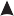 proc: “doit”
4. Server OS  hands message
Server OS
type1: val(a)  type2: val(b)
Client OS
to server stub
3. Message is sent  across the network
Client procedure calls client stub.
Stub builds message; calls local  OS.
OS sends message to remote
OS.
Remote OS gives message to  stub.
Server does local call; returns result to  stub.
Stub builds message; calls OS.
OS sends message to client’s OS.
Client’s OS gives message to stub.
Client stub unpacks result; returns to
13 / 49
Communication: Remote procedure call
Parameter passing
RPC: Parameter passing
There’s more than just wrapping parameters into a  message
Client and server machines may have different data  representations (think of byte ordering)
Wrapping a parameter means transforming a value into a  sequence of bytes
Client and server have to agree on the same encoding:
How are basic data values represented (integers, floats,  characters)
How are complex data values represented (arrays, unions)

Conclusion
Client and server need to properly interpret messages, transforming  them into machine-dependent representations.
14 / 49
Communication: Remote procedure call	Parameter passing
RPC: Parameter passing
Some assumptions
Copy in/copy out semantics: while procedure is executed, nothing  can be assumed about parameter values.
All data that is to be operated on is passed by parameters.  Excludes passing references to (global) data.
15 / 49
Communication: Remote procedure call	Parameter passing
RPC: Parameter passing
Some assumptions
Copy in/copy out semantics: while procedure is executed, nothing  can be assumed about parameter values.
All data that is to be operated on is passed by parameters.  Excludes passing references to (global) data.

Conclusion
Full access transparency cannot be realized.
15 / 49
Communication: Remote procedure call	Parameter passing
RPC: Parameter passing
Some assumptions
Copy in/copy out semantics: while procedure is executed, nothing  can be assumed about parameter values.
All data that is to be operated on is passed by parameters.  Excludes passing references to (global) data.

Conclusion
Full access transparency cannot be realized.
A remote reference mechanism enhances access  transparency
Remote reference offers unified access to remote data
Remote references can be passed as parameter in RPCs
Note: stubs can sometimes be used as such references
15 / 49
Communication: Remote procedure call
Variations on RPC
Asynchronous RPCs

Essence
Try to get rid of the strict request-reply behavior, but let the client  continue without waiting for an answer from the server.
Callback to client
Wait for  acceptance
Client
Return  from call
Call remote  procedure
Return  results
Accept  request
Request
Server
Time
Call local procedure
Asynchronous RPC
16 / 49
Communication: Remote procedure call
Variations on RPC
Sending out multiple RPCs

Essence
Sending an RPC request to a group of servers.
Call local procedure
Server
Callbacks to client
Client


Call remote  procedures
Server
Call local procedure
Time
Multicast RPC
17 / 49
Communication: Remote procedure call
Example: DCE RPC
RPC in practice
Uuidgen
Interface  definition file
IDL compiler
Client code
Client stub
Header
Server stub
Server code
#include
#include
C compiler
C compiler
C compiler
C compiler
Client stub  object file
Server stub  object file
Server  object file
Client  object file
Runtime  library
Runtime  library
Linker
Linker
Client  binary
Server  binary
Writing a Client and a Server
18 / 49
Communication: Remote procedure call
Example: DCE RPC
Client-to-server binding (DCE)

Issues
(1) Client must locate server machine, and (2) locate the server.
Directory machine
Directory  server
2. Register service
Server machine
3. Look up server  Client machine
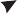 Server
5. Do RPC
1. Register port
Client
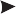 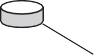 DCE
daemon
4. Ask for port
Port  table
Binding a client to a server
19 / 49
Communication: Message-oriented communication
Simple transient messaging with sockets
Transient messaging: sockets
Berkeley socket interface
Server  socket
receive
send
bind	listen

Synchronization point
accept
close
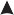 Communication
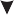 send
receive
socket
connect
close
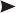 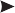 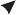 Client
20 / 49
Communication: Message-oriented communication	Simple transient messaging with sockets
Sockets: Python code
Server
1  from socket  import *
2  s = socket(AF_INET, SOCK_STREAM)
3  s.bind((HOST, PORT))
4  s.listen(1)
5  (conn, addr) = s.accept()  # returns new socket and addr. client
6  while True:	# forever
data = conn.recv(1024)	# receive data from client
7
8	if not data: break	# stop if client stopped
9	conn.send(str(data)+"*") # return sent data plus an "*"
10  conn.close()	# close the connection

Client
1  from socket  import *
2  s = socket(AF_INET, SOCK_STREAM)
3  s.connect((HOST, PORT)) # connect to server (block until accepted)
4  s.send(’Hello, world’)  # send same data
5  data = s.recv(1024)	# receive the response
6  print data
7  s.close()
# print the result
# close the connection
21 / 49
Communication: Message-oriented communication
Advanced transient messaging
Making sockets easier to work with

Observation
Sockets are rather low level and programming mistakes are easily  made. However, the way that they are used is often the same (such as  in a client-server setting).
Alternative: ZeroMQ
Provides a higher level of expression by pairing sockets: one for  sending messages at process P and a corresponding one at process  Q for receiving messages. All communication is asynchronous.
Three patterns
Request-reply
Publish-subscribe
Pipeline
Using messaging patterns: ZeroMQ
22 / 49
Communication: Message-oriented communication
Advanced transient messaging
Request-reply
Server
1  import zmq
2  context = zmq.Context()
3
4  p1 = "tcp://"+ HOST +":"+ PORT1 # how and where to connect
5  p2 = "tcp://"+ HOST +":"+ PORT2 # how and where to connect
6  s = context.socket(zmq.REP)
7
8  s.bind(p1)
9  s.bind(p2)
10  while True:
# create reply socket
# bind socket to address  # bind socket to address
11	message = s.recv()
12	if not "STOP" in message:
13	s.send(message + "*")
14	else:
15	break
# wait for incoming message  # if not to stop...
# append "*" to message  # else...
# break out of loop and end
Using messaging patterns: ZeroMQ
23 / 49
Communication: Message-oriented communication
Advanced transient messaging
Request-reply
Client
1  import zmq
2  context = zmq.Context()
3
4  php = "tcp://"+ HOST +":"+ PORT # how and where to connect
5  s	= context.socket(zmq.REQ)	# create socket
6
7  s.connect(php)
8  s.send("Hello World")
9  message = s.recv()
10  s.send("STOP")
11  print message
# block until connected  # send message
# block until response  # tell server to stop  # print result
Using messaging patterns: ZeroMQ
24 / 49
Communication: Message-oriented communication
Advanced transient messaging
Publish-subscribe
Server
1  import zmq, time
2
3  context = zmq.Context()
4  s = context.socket(zmq.PUB)
5  p = "tcp://"+ HOST +":"+ PORT
6  s.bind(p)
7  while True:
8	time.sleep(5)
# create a publisher socket
# how and where to communicate  # bind socket to the address
# wait every 5 seconds
9	s.send("TIME " + time.asctime()) # publish the current time
Client
1  import zmq
2
3  context = zmq.Context()
4  s = context.socket(zmq.SUB)
5  p = "tcp://"+ HOST +":"+ PORT
6  s.connect(p)
# create a subscriber socket
# how and where to communicate  # connect to the server
7  s.setsockopt(zmq.SUBSCRIBE, "TIME") # subscribe to TIME messages
8
9  for i in range(5):  # Five iterations
10	time = s.recv()	# receive a message
11	print time
Using messaging patterns: ZeroMQ
25 / 49
Communication: Message-oriented communication
Advanced transient messaging
Pipeline
Source
1  import zmq, time, pickle, sys, random
2
3  context = zmq.Context()
4  me  = str(sys.argv[1])
5  s	= context.socket(zmq.PUSH)
6  src = SRC1  if me == ’1’ else SRC2
7  prt = PORT1 if me == ’1’ else PORT2
8  p	= "tcp://"+ src +":"+ prt
9  s.bind(p)
10
11  for i in range(100):
12	workload = random.randint(1, 100)
# create a push socket
# check task source host  # check task source port
# how and where to connect  # bind socket to address
# generate 100 workloads  # compute workload
13	s.send(pickle.dumps((me,workload))) # send workload to worker
Using messaging patterns: ZeroMQ
26 / 49
Communication: Message-oriented communication
Advanced transient messaging
Pipeline
Worker
1  import zmq, time, pickle, sys
2
3  context = zmq.Context()
4  me = str(sys.argv[1])
5  r = context.socket(zmq.PULL)
6  p1 = "tcp://"+ SRC1 +":"+ PORT1
7  p2 = "tcp://"+ SRC2 +":"+ PORT2
8  r.connect(p1)
9  r.connect(p2)
10
11  while True:
12	work = pickle.loads(r.recv())
13	time.sleep(work[1]*0.01)
# create a pull socket
# address first task source  # address second task source  # connect to task source 1
# connect to task source 2
# receive work from a source  # pretend to work
Using messaging patterns: ZeroMQ
27 / 49
Communication: Message-oriented communication
Advanced transient messaging
MPI: When lots of flexibility is needed
Representative operations
The Message-Passing Interface (MPI)
28 / 49
Communication: Message-oriented communication	Message-oriented persistent communication
Message-oriented middleware
Essence
Asynchronous persistent communication through support of  middleware-level queues. Queues correspond to buffers at  communication servers.
Operations
Message-queuing model
29 / 49
Communication: Message-oriented communication	Message-oriented persistent communication
General model
Queue managers
Queues are managed by queue managers. An application can put  messages only into a local queue. Getting a message is possible by
extracting it from a local queue only ⇒ queue managers need to route
messages.
Routing
Look up
contact address  of destination  queue manager
Logical  queue-level  address (name)
Source queue  manager
Destination queue  manager
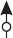 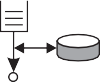 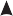 Address lookup  database
Local OS
Local OS
Contact  address
Network
General architecture of a message-queuing system
30 / 49
Communication: Message-oriented communication
Message-oriented persistent communication
Message broker
Observation
Message queuing systems assume a common messaging protocol: all  applications agree on message format (i.e., structure and data  representation)
Broker handles application heterogeneity in an MQ system
Transforms incoming messages to target format
Very often acts as an application gateway
May provide subject-based routing capabilities (i.e.,  publish-subscribe capabilities)
Message brokers
31 / 49
Communication: Message-oriented communication	Message-oriented persistent communication
Message broker: general architecture
Source
Destination
Message broker
Application
Application
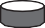 Broker plugins   Rules
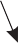 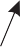 Interface
Interface
Queuing  layer
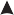 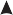 Local OS
Local OS
Local OS
Message brokers
32 / 49
Communication: Message-oriented communication	Example: IBM’s WebSphere message-queuing system
IBM’s WebSphere MQ
Basic concepts
Application-specific messages are put into, and removed from  queues
Queues reside under the regime of a queue manager
Processes can put messages only in local queues, or through an  RPC mechanism
Message transfer
Messages are transferred between queues
Message transfer between queues at different processes,  requires a channel
At each end point of channel is a message channel agent
Message channel agents are responsible for:
Setting up channels using lower-level network  communication facilities (e.g., TCP/IP)
(Un)wrapping messages from/in transport-level packets
Sending/receiving packets
Overview
33 / 49
Communication: Message-oriented communication
Example: IBM’s WebSphere message-queuing system
IBM’s WebSphere MQ
Schematic overview
Client's receive  queue
Routing table
Sending client
Receiving client
Send queue
Queue  manager
Queue  manager
MQ Interface
MQ Interface
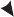 Server  stub
MCA MCA   Server
MCA MCA
Stub
Stub
stub
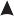 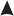 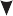 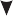 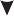 Local network  To other remote
queue managers
Enterprise network
RPC	Message passing  (synchronous) (asynchronous)
Channels are inherently unidirectional
Automatically start MCAs when messages arrive
Any network of queue managers can be created
Routes are set up manually (system administration)
Overview
34 / 49
Communication: Message-oriented communication
Example: IBM’s WebSphere message-queuing system
Message channel agents

Some attributes associated with message channel agents
Channels
35 / 49
Communication: Message-oriented communication	Example: IBM’s WebSphere message-queuing system
IBM’s WebSphere MQ
Routing
By using logical names, in combination with name resolution to local  queues, it is possible to put a message in a remote queue
Routing table
Alias table
Routing table
Alias table
SQ2   SQ1
SQ1
QMA
QMB
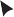 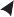 Routing table
QMC
Routing table
SQ1
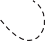 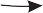 SQ2

Alias table
SQ1
QMD
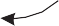 Message transfer
36 / 49
Communication: Multicast communication
Application-level tree-based multicasting
Application-level multicasting
Essence
Organize nodes of a distributed system into an overlay network and  use that network to disseminate data:
Oftentimes a tree, leading to unique paths
Alternatively, also mesh networks, requiring a form of routing
37 / 49
Communication: Multicast communication
Application-level tree-based multicasting
Application-level multicasting in Chord
Basic approach
Initiator generates a multicast identifier mid .
Lookup succ(mid ), the node responsible for mid .
Request is routed to succ(mid ), which will become the root.
If P wants to join, it sends a join request to the root.
When request arrives at Q:
Q has not seen a join request before ⇒ it becomes  forwarder; P becomes child of Q. Join request continues to  be forwarded.
Q knows about tree ⇒ P becomes child of Q. No need to  forward join request anymore.
38 / 49
Communication: Multicast communication
Application-level tree-based multicasting
ALM: Some costs
Different metrics
End host  A     1
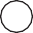 E
Router
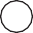 1   C
1
Ra
Re
Rc
20
30
5
7
Rd
40
1  Rb
1
Internet
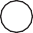 D
B
Overlay network
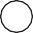 Link stress: How often does an ALM message cross the same  physical link? Example: message from A to D needs to cross
(Ra, Rb) twice.
Stretch: Ratio in delay between ALM-level path and network-level  path. Example: messages B to C follow path of length 73 at ALM,  but 47 at network level ⇒ stretch = 73/47.
Performance issues in overlays
39 / 49
Communication: Multicast communication
Flooding-based multicasting
Flooding
Essence
P simply sends a message m  to each of its neighbors. Each  neighbor will forward that  message, except to P, and only  if it had not seen m before.
Performance
The more edges, the more  expensive!
The size of a random  overlay as function of the  number of nodes
300
Number of edges (x 1000)
250
pedge  = 0.6
200
150
pedge  = 0.4
100
pedge  = 0.2
50
0
100
1000
500
Number of nodes
40 / 49
Communication: Multicast communication
Flooding-based multicasting
Flooding
Essence
P simply sends a message m  to each of its neighbors. Each  neighbor will forward that  message, except to P, and only  if it had not seen m before.
Performance
The more edges, the more  expensive!
The size of a random  overlay as function of the  number of nodes
300
Number of edges (x 1000)
250
pedge  = 0.6
200
150
pedge  = 0.4
100
pedge  = 0.2
50
0
100
1000
500
Number of nodes
Variation
Let Q forward a message with a certain probability pflood , possibly  even dependent on its own number of neighbors (i.e., node degree) or  the degree of its neighbors.
40 / 49
Communication: Multicast communication
Gossip-based data dissemination
Epidemic protocols

Assume there are no write–write conflicts
Update operations are performed at a single server
A replica passes updated state to only a few neighbors
Update propagation is lazy, i.e., not immediate
Eventually, each update should reach every replica

Two forms of epidemics
Anti-entropy: Each replica regularly chooses another replica at  random, and exchanges state differences, leading to identical  states at both afterwards
Rumor spreading: A replica which has just been updated (i.e.,  has been contaminated), tells a number of other replicas about its  update (contaminating them as well).
41 / 49
Communication: Multicast communication
Gossip-based data dissemination
Anti-entropy
Principle operations
A node P selects another node Q from the system at random.
Pull: P only pulls in new updates from Q
Push: P only pushes its own updates to Q
Push-pull: P and Q send updates to each other

Observation
For push-pull it takes O(log(N)) rounds to disseminate updates to all  N nodes (round = when every node has taken the initiative to start an  exchange).
Information dissemination models
42 / 49
Communication: Multicast communication	Gossip-based data dissemination
Anti-entropy: analysis
Basics
Consider a single source, propagating its update. Let pi be the  probability that a node has not received the update after the ith round.
Analysis: staying ignorant
With pull, pi +1 = (pi )2: the node
was not updated during the ith  round and should contact another  ignorant node during the next  round.
With push, pi +1 =
1.0
N = 10,000
Probability not yet updated
0.8
push
0.6
e−1
1	(N−1)(1−p )
p (1 −	)
≈ p	(for
i
i
i
push-pull
N−1
0.4
small pi and large N): the node
pull
was ignorant during the ith round  and no updated node chooses to
0.2
contact it during the next round.
With push-pull: (pi )2 · (pi e−1)
5
10
15
20
25
0
Round
Information dissemination models
43 / 49
Communication: Multicast communication
Gossip-based data dissemination
Anti-entropy performance
1.0
N = 10,000
Probability not yet updated
0.8
push
0.6
push-pull
0.4
pull
0.2
5
10
15
20
25
0
Round
Information dissemination models
44 / 49
Communication: Multicast communication
Gossip-based data dissemination
Rumor spreading
Basic model
A server S having an update to report, contacts other servers. If a  server is contacted to which the update has already propagated, S  stops contacting other servers with probability pstop.
Observation
If s is the fraction of ignorant servers (i.e., which are unaware of the  update), it can be shown that with many servers
s = e−(1/pstop+1)(1−s)
Information dissemination models
45 / 49
Communication: Multicast communication	Gossip-based data dissemination
Formal analysis
Notations
Let s denote fraction of nodes that have not yet been updated (i.e.,  susceptible; i the fraction of updated (infected) and active nodes; and r  the fraction of updated nodes that gave up (removed).
From theory of epidemics
ds/dt
di/dt
⇒	di/ds
⇒	i (s)
=    −s · i
=    s · i −pstop · (1 −p s) · i
stop
=    −(1 + pstop) +
s
=    −(1 + pstop) · s + pstop · ln(s) + C
Wrapup
i (1) = 0 ⇒ C = 1 + pstop ⇒ i (s) = (1 + pstop) · (1 −s) + pstop · ln(s). We
are looking for the case i (s) = 0, which leads to s = e−(1/pstop+1)(1−s)
Information dissemination models
46 / 49
Communication: Multicast communication
Gossip-based data dissemination
Rumor spreading
The effect of stopping
0.20

0.15

s 0.10

0.05

0.00
0.0
0.2
0.4	0.6
pstop
0.8
1.0
Information dissemination models
47 / 49
Communication: Multicast communication
Gossip-based data dissemination
Rumor spreading
The effect of stopping
0.20

0.15

s 0.10

0.05

0.00
0.0
0.2
0.4	0.6
pstop
0.8
1.0
Note
If we really have to ensure that all servers are eventually updated,  rumor spreading alone is not enough
Information dissemination models
47 / 49
Communication: Multicast communication
Gossip-based data dissemination
Deleting values
Fundamental problem
We cannot remove an old value from a server and expect the removal  to propagate. Instead, mere removal will be undone in due time using  epidemic algorithms
Solution
Removal has to be registered as a special update by inserting a death  certificate
Removing data
48 / 49
Communication: Multicast communication
Gossip-based data dissemination
Deleting values

When to remove a death certificate (it is not allowed to stay  for ever)
Run a global algorithm to detect whether the removal is known  everywhere, and then collect the death certificates (looks like  garbage collection)
Assume death certificates propagate in finite time, and associate  a maximum lifetime for a certificate (can be done at risk of not  reaching all servers)

Note
It is necessary that a removal actually reaches all servers.
Removing data
49 / 49